CS 0449 Recitation 8
Logistics
To be covered today:
Virtual Memory
Page Replacement Algorithms
Paging & Page Tables 
Memory Allocation Algorithms
Live coding LRU eviction in Java
Memory Partitions
Remember from Last Time…
The ideal world has memory that is…
Copious in Supply
Very Fast
Non-volatile
But the reality is that we can only pick two of the following:
Copious Memory
Fast Memory
Affordable Memory
Goal: Get the real world as close as possible to the ideal world!
Fixed Partitions
Idea:
Divide memory into fixed spaces
Each process will be assigned a fixed space when it’s free

Mechanisms:
Separate input queues for each partition
Single input queue: has better ability to optimize CPU usage
What’s the Difference Here?
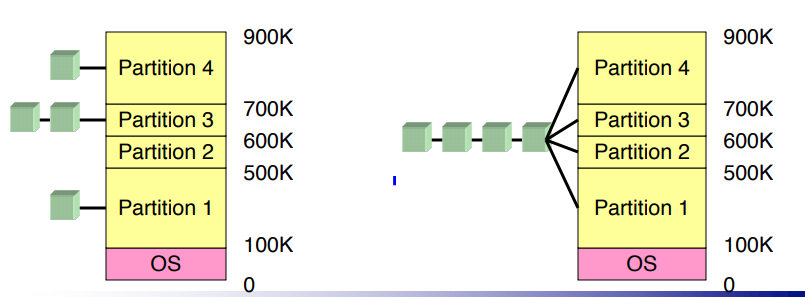 On the right side, with individual input queues for each partition, we can easily determine with partition to put a process in. Downside is overhead.

On the left side, if we have a single input queue, we will use less memory, but it will take longer to identify which partition to assign a process to.
Memory Allocation
Base and Limit Registers
Special CPU registers: base & limit 
Access to the registers limited to system mode 
Registers contain:
Base: start of the process’s memory partition
Limit: length of the process’s memory partition 
Address generation
Physical address: location in actual memory 
Logical address: location from the process’s point of view 
Physical address = base + logical address
Logical address larger than limit => error
An Example
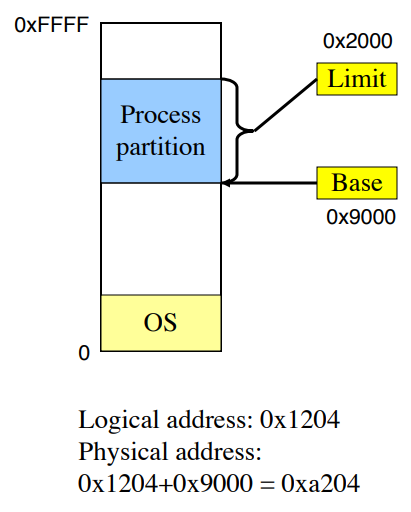 First, what does this diagram represent?
The processes that are allocated on the OS!

If we have a logical address of 0x1204, we can 
Calculate the Physical Address like so:
Physical address = base + logical address
0x1204 + 0x9000 = 0xa204
Swapping
Memory allocation changes as:
Processes come into memory
Processes leave memory
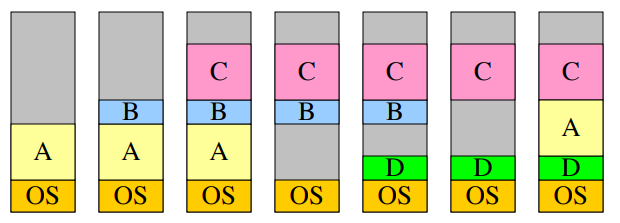 Swapping
We need to allow for programs to grow.
Allocate more memory for data
Meaning… a larger stack

This is handled by allocating more space than necessary at the start…
But this is inefficient: it will waste memory that’s not currently in use.
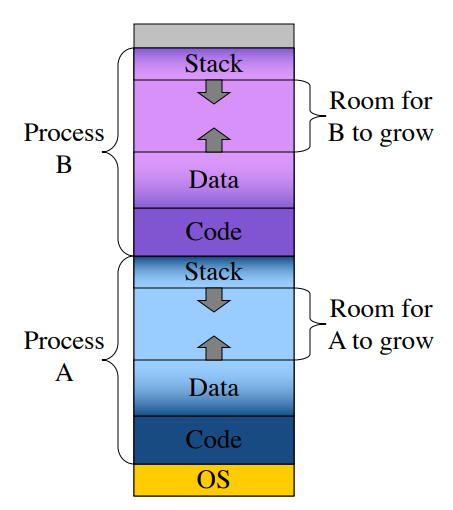 Tracking memory Usage: BitMaps
Keep track of free / allocated memory regions with a bitmap 
One bit in map corresponds to a fixed-size region of memory 
Bitmap is a constant size for a given amount of memory regardless of how much is allocated at a particular time 

Chunk size determines efficiency 
At 1 bit per 4KB chunk, we need just 256 bits (32 bytes) per MB of memory 
For smaller chunks, we need more memory for the bitmap 
Can be difficult to find large contiguous free areas in bitmap
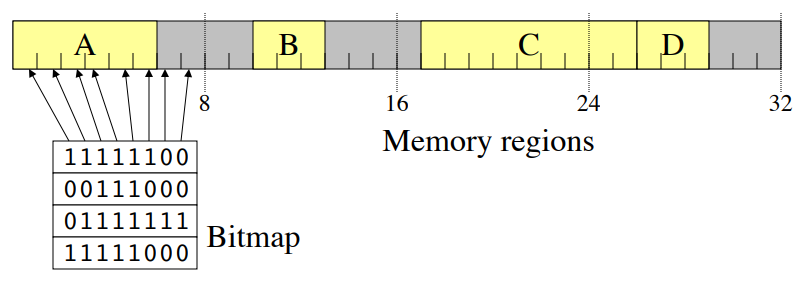 Tracking memory Usage: Linked Lists
Keep track of free / allocated memory regions with a linked list 
Each entry in the list corresponds to a contiguous region of memory 
Entry can indicate either allocated or free (and, optionally, owning process) 
May have separate lists for free and allocated areas 

Efficient if chunks are large 
Fixed-size representation for each region 
More regions => more space needed for free lists
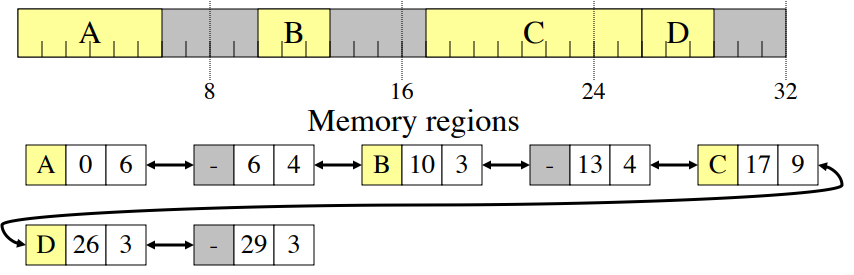 Allocating Memory
Search through region list to find a large enough space 
Suppose there are several choices: which one to use? 
First fit: the first suitable hole on the list 
Next fit: the first suitable after the previously allocated hole 
Best fit: the smallest hole that is larger than the desired region (wastes least space?) 
Worst fit: the largest available hole (leaves largest fragment) 
Option: maintain separate queues for different-size holes
An Example
An Example
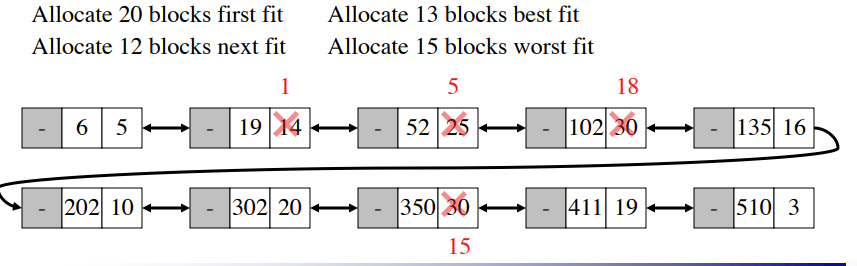 Freeing memory
Allocation structures must be updated when memory is freed 
Easy with bitmaps: just set the appropriate bits in the bitmap 
Linked lists: modify adjacent elements as needed 
Merge adjacent free regions into a single region 
May involve merging two regions with the just-freed area
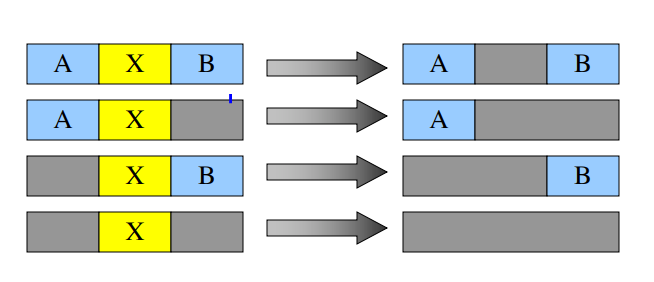 Problems with Swapping
Process must fit into physical memory (impossible to run larger processes)
Memory becomes fragmented 
External fragmentation: lots of small free areas 
Compaction needed to reassemble larger free areas 
Processes are either in memory or on disk: half and half doesn’t do any good
Virtual Memory
The motivation
Physical memory is a scarce resource!
Basic Idea: We want to allow the OS to hand out more memory than exists on the system!
Keep recently used stuff in Physical Memory
Move least recently used stuff to Disk
But… keep this information hidden from processes…
Processes will still see an address space from 0 – max address
The addresses each process accesses is not the real address sent to memory
Movement of information to and from disk is handled by the OS
Virtual and Physical Addresses
Programs use virtual addresses
Addresses local to the process
Hardware translates virtual addresses to physical addresses
Enter the Memory Management Unit (MMU)
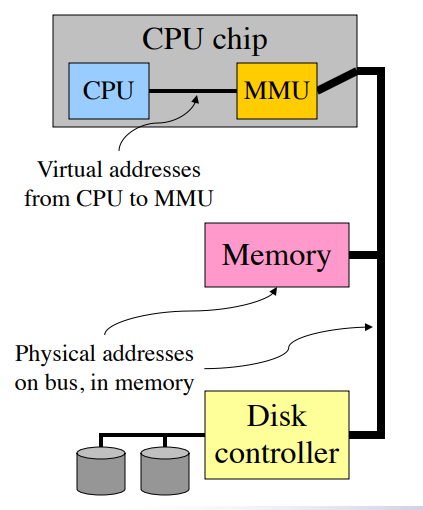 The translation from virtual address to physical address is done by the Memory Management Unit
It is typically on the same chip as the CPU
Only physical addresses leave the CPU/MMU schip

Physical memory is indexed by physical addresses
Paging and Page Tables
Paging and Page Tables
Virtual addresses are mapped to physical addresses
A unit of mapping is called a page (Typically 4KiB)
All addresses in the same virtual page are in the same physical page
A Page Table Entry (PTE) contains translation for a single page.
Page Table translates virtual page number to a physical page number
Not all virtual memory has a physical page
Not every physical page needs to be used
Example
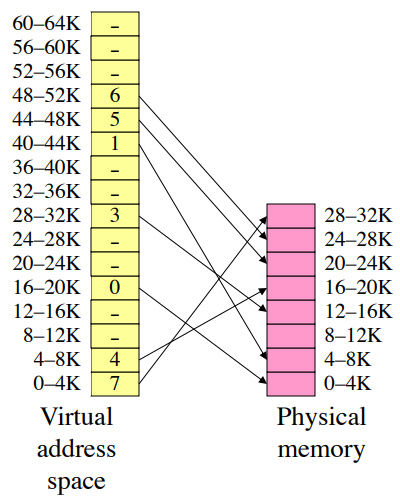 Consider a 64KB virtual address space and a 32 KB physical memory:
Where would a Page whose lives at 17 KB in the virtual address space map to in Physical memory?

This looks like a prime candidate for a certain data structure… can anyone name it?
What’s in a Page Table Entry?
Each entry in the page table contains:1) Valid bit: set if this logical page number has a corresponding physical frame in memory
If not valid, remainder of PTE is irrelevant 
2) Page frame number: page in physical memory
3) Referenced bit: set if data on the page has been accessed 
4) Dirty (modified) bit: set if data on the page has been modified 
5) Protection information
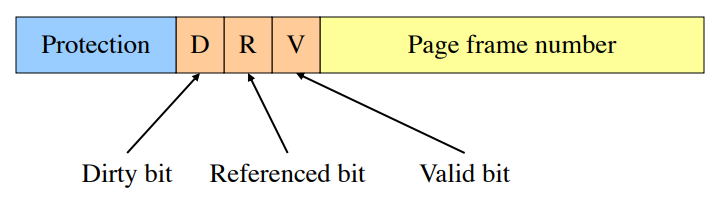 Mapping Logical to Physical Addresses
Example
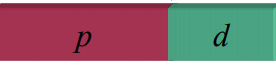 Address Translation Architectures & Paging Structures
Address Translation Architecture
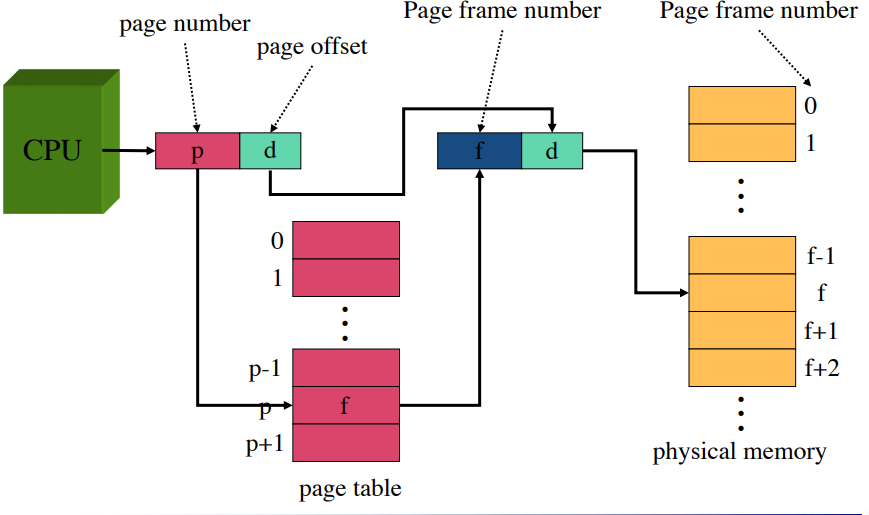 Memory and Paging Structures
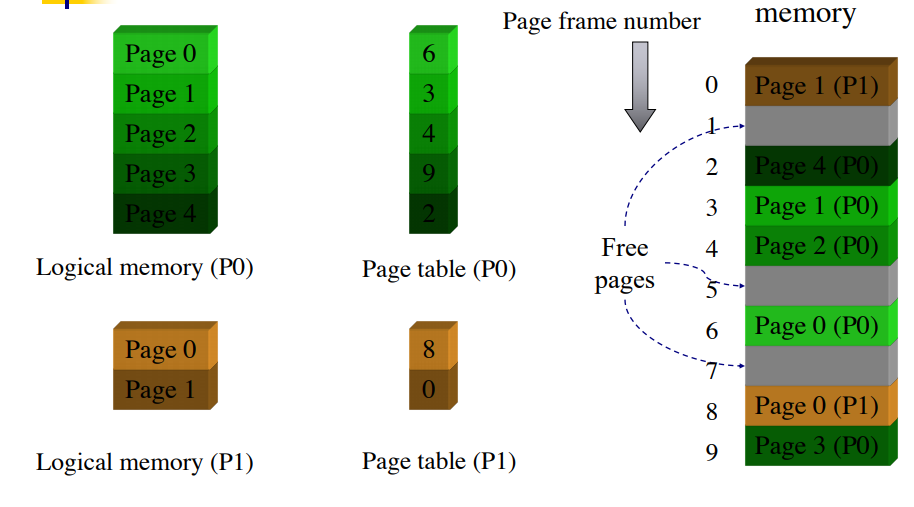 Two-Level Page Tables
The Model
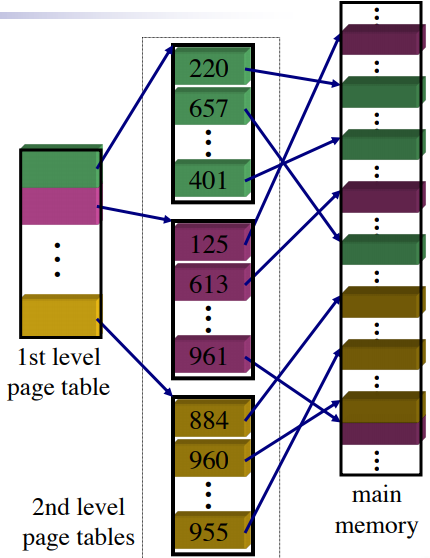 More on Two-Level Page Tables
1) Tradeoffs between 1st and 2nd level page table sizes
Total number of bits indexing 1st and 2nd level table is constant for a given page size and logical address length 
Tradeoff between number of bits indexing 1st and number indexing 2nd level tables 
More bits in 1st level: fine granularity at 2nd level 
Fewer bits in 1st level: maybe less wasted space? 
2) All addresses in table are physical addresses 
3) Protection bits kept in 2nd level table
Two-Level Paging Example
System characteristics: 
8 KB pages 
32-bit logical address divided into:13 bit page offset, 19 bit page number 

Page number divided into: 
10 bit page number 
9 bit page offset 

Logical address looks like this:
p1 is an index into the 1st level page table 
p2 is an index into the 2nd level page table pointed to by p1
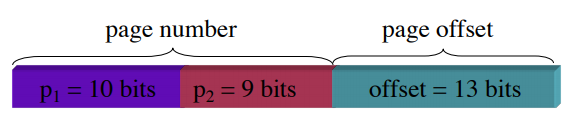 Two-Level Address Translation Example
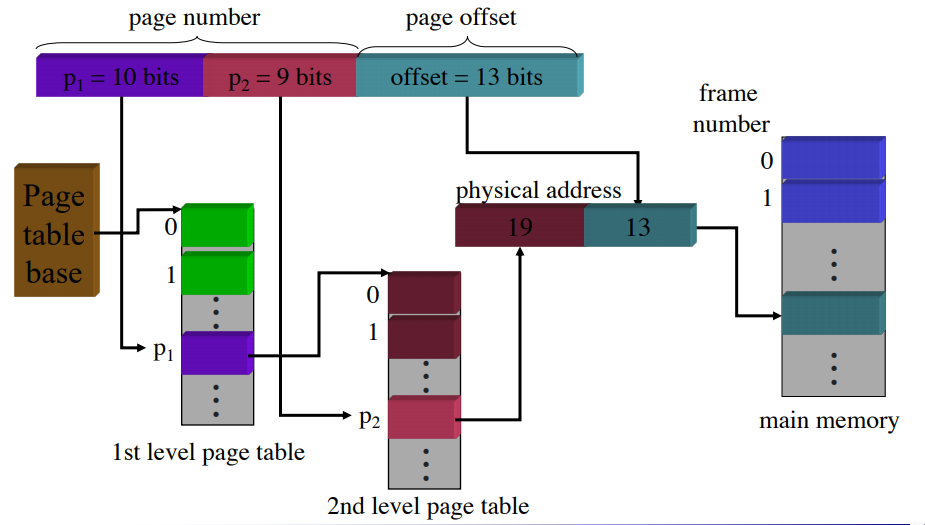 Implementing Page Tables in Hardware
1) Page table resides in main (physical) memory 
2) CPU uses special registers for paging 
Page table base register (PTBR) points to the page table 
Page table length register (PTLR) contains length of page table: restricts maximum legal logical address 

3) Translating an address requires two memory accesses 
First access reads page table entry (PTE) 
Second access reads the data / instruction from memory 

4) Reduce number of memory accesses 
Can’t avoid second access (we need the value from memory) 
Eliminate first access by keeping a hardware cache (called a translation lookaside buffer or TLB) of recently used page table entries
Translation Lookaside Buffer (TLB)
Enter TLB… (Sounds like DLB :P)
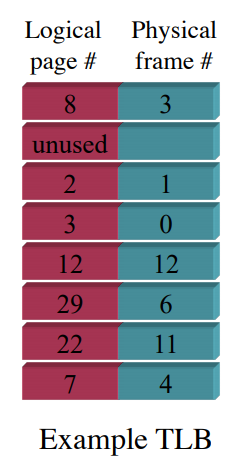 1) Search the TLB for the desired logical page number (Sounds cachey…)
Search entries in parallel 
Use standard cache techniques 

2) If desired logical page number is found, get frame number from TLB 

3) If desired logical page number isn’t found 
Get frame number from page table in memory 
Replace an entry in the TLB with the logical & physical page numbers from this reference
Handling TLB Misses
1) If PTE isn’t found in TLB, OS needs to do the lookup in the page table 

2) Lookup can be done in hardware or software 

3) Hardware TLB replacement 
CPU hardware does page table lookup 
Can be faster than software 
Less flexible than software, and more complex hardware 

4) Software TLB replacement 
OS gets TLB exception 
Exception handler does page table lookup & places the result into the TLB 
Program continues after return from exception 
Larger TLB (lower miss rate) can make this feasible
Inverted Page Tables
Enter Inverted Page Tables
1) Reduce page table size further: keep one entry for each frame in memory 

2) PTE contains:
Virtual address pointing to this frame 
Information about the process that owns this page 

3) Search page table by: 
Hashing the virtual page number and process ID 
Starting at the entry corresponding to the hash result 
Search until either the entry is found or a limit is reached 

4) Page frame number is index of PTE 

5) Improve performance by using more advanced hashing algorithms
Inverted Page Table Architecture
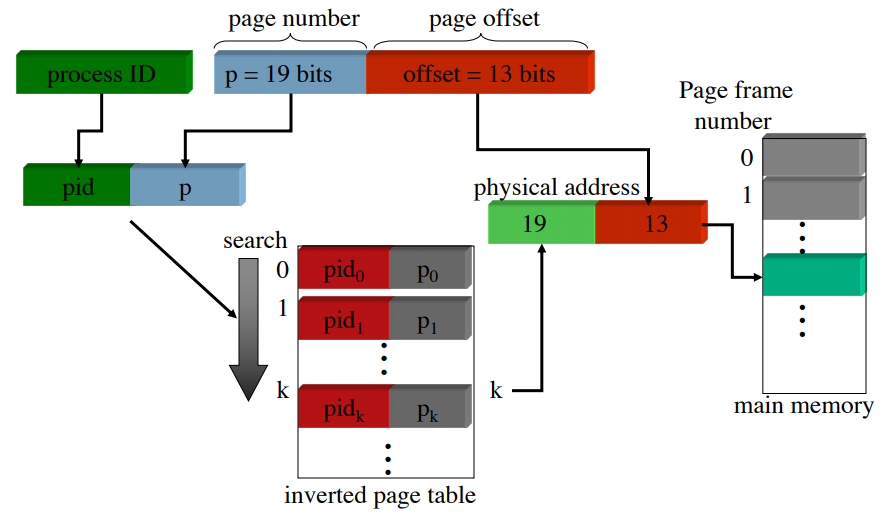 Page Replacement Algorithms
Motivation for Page Replacement Algorithms
1) Page Fault forces a choice 
What is a Page Fault? We don’t have room in our Page Table for another page!!
We don’t have room for a new page (steady state)
Which page must be removed to make room for an incoming page?
2) How is a page removed from physical memory?
If the page is unmodified, simply overwrite it: a copy already exists on disk
If the page has been modified, it must be written back to disk: prefer unmodified pages?
We had a certain field in our PTEs that reflected this, can anyone name it? 
The Dirty Bit!
3) Better not choose an often used page
Will likely need to brough back in soon
Page Replacement Algorithms
We will go over the following:
Optimal Page Replacement Algorithm
Not-Recently-Used (NRU) Algorithm
First In First Out (FIFO) Algorithm
Second Chance Algorithm 
Least Recently Used (LRU) Algorithm
Optimal Page Replacement
What’s the best we can possibly do?
Assume perfect knowledge of the future 
Not realizable in practice (usually) 
Useful for comparison: if another algorithm is within 5% of optimal, not much more can be done… 

Algorithm: replace the page that will be used furthest in the future 
Only works if we know the whole sequence! 
Can be approximated by running the program twice 
Once to generate the reference trace 
Once (or more) to apply the optimal algorithm 
Nice, but not achievable in real systems!
The Assumption
Since it is a 32-bit address space.
First 20 bits is used for the address
The rest is used for offset

Page Address	Page Offset
Optimal Page Replacement Example
Let's suppose you have 12KB of physical memory
Page has 4KB
Assume OPT
l 190a7c20  s 3856bbe0  l 190afc20  l 15216f00
l 190a7c20  l 190a7c28  l 190a7c28  l 190aff38
Optimal Page Replacement Example
Let's suppose you have 12KB of physical memory
Optimal Page Replacement Example
Let's suppose you have 12KB of physical memory
Page has 4KB
Assume OPT
You already know memory access trace at the beginning
When evicting needed
Pagefault again
l 190a7c20  s 3856bbe0  l 190afc20  l 15216f00
l 190a7c20  l 190a7c28  l 190a7c28  l 190aff38
We need to evict  someone!!
Optimal Page Replacement Example
Let's suppose you have 12KB of physical memory
Page has 4KB
Assume OPT
You already know memory access trace at the beginning
When evicting needed
Pagefault again
We need to evict  someone!!
l 190a7c20  s 3856bbe0  l 190afc20  l 15216f00
l 190a7c20  l 190a7c28  l 190a7c28  l 190aff38
Optimal Page Replacement Example
Let's suppose you have 12KB of physical memory
Page has 4KB
Assume OPT
You already know memory access trace at the beginning
When evicting needed
Pagefault again
We need to evict  someone!!
But page 190a7 will  be used later!
l 190a7c20  s 3856bbe0  l 190afc20  l 15216f00
l 190a7c20  l 190a7c28  l 190a7c28  l 190aff38
Optimal Page Replacement Example
Let's suppose you have 12KB of physical memory
Page has 4KB
Assume OPT
You already know memory access trace at the beginning
When evicting needed
Pagefault again
Optimal Page Replacement Example
Let's suppose you have 12KB of physical memory
Page has 4KB
Assume OPT
You already know memory access trace at the beginning
When evicting needed
Pagefault again
Optimal Page Replacement Example
Let's suppose you have 12KB of physical memory
Page has 4KB
Assume OPT
You already know memory access trace at the beginning
When evicting needed
Pagefault again
We need to evict  someone!!
But page 190a7 will  be used later!
l 190a7c20  s 3856bbe0  l 190afc20  l 15216f00
l 190a7c20  l 190a7c28  l 190a7c28  l 190aff38
Go next until find  one that is no  longer needed in  the future
Optimal Page Replacement Example
Let's suppose you have 12KB of physical memory
Page has 4KB
Assume OPT
You already know memory access trace at the beginning
When evicting needed
Pagefault again
We need to evict  someone!!
But page 190a7 will  be used later!
l 190a7c20  s 3856bbe0  l 190afc20  l 15216f00
l 190a7c20  l 190a7c28  l 190a7c28  l 190aff38
Go next until find  one that is no  longer needed in  the future
What if there is a tie?
Multiple pages no longer needed in  the future?
Optimal Page Replacement Example
Let's suppose you have 12KB of physical memory
Page has 4KB
Assume OPT
You already know memory access trace at the beginning
When evicting needed
Pagefault again
We need to evict  someone!!
But page 190a7 will  be used later!
l 190a7c20  s 3856bbe0  l 190afc20  l 15216f00
l 190a7c20  l 190a7c28  l 190a7c28  l 190aff38
Go next until find  one that is no  longer needed in  the future
What if there is a tie?
Multiple pages no longer needed in  the future?
Use LRU among those tie pages
Not Recently Used (NRU) Algorithm
Each page has reference bit and dirty bit 
Bits are set when page is referenced and/or modified 
Pages are classified into four classes  
0: not referenced, not dirty  
1: not referenced, dirty 
2: referenced, not dirty 
3: referenced, dirty 
Clear reference bit for all pages periodically 
Can’t clear dirty bit: needed to indicate which pages need to be flushed to disk 
Class 1 contains dirty pages where reference bit has been cleared 
Algorithm: remove a page from the lowest non-empty class 
 Select a page at random from that class  
Easy to understand and implement  
Performance adequate (though not optimal)
First-In, First-Out (FIFO) Algorithm
Maintain a linked list of all pages  
Maintain the order in which they entered memory 
Page at front of list replaced
Advantage: (really) easy to implement  
Disadvantage: page in memory the longest may be often used 
This algorithm forces pages out regardless of usage 
 Usage may be helpful in determining which pages to keep
Second Chance Page Replacement Algorithm
Modify FIFO to avoid throwing out heavily used pages 
If reference bit is 0, throw the page out 
If reference bit is 1 
Reset the reference bit to 0 
Move page to the tail of the list  
Continue search for a free page 
Still easy to implement, and better than plain FIFO
Second Chance Algorithm Example
Let's suppose you have 12KB of physical memory
Second Chance Algorithm Example
Let's suppose you have 12KB of physical memory
Page has 4KB
Assume Second Chance Algorithm
Referenced bit (R bit): set to 1 If page accessed again after allocated in  memory
R bits
Second Chance Algorithm Example
Let's suppose you have 12KB of physical memory
Page has 4KB
Assume Second Chance Algorithm
Referenced bit (R bit)
R bits
Second Chance Algorithm Example
Let's suppose you have 12KB of physical memory
Page has 4KB
Assume Second Chance Algorithm
Referenced bit (R bit)
Pagefault since it is  not in the page  table
R bits
Second Chance Algorithm Example
Let's suppose you have 12KB of physical memory
Page has 4KB
Assume Second Chance Algorithm
Referenced bit (R bit)
Pagefault since it is  not in the page  table
R bits
Second Chance Algorithm Example
Let's suppose you have 12KB of physical memory
Page has 4KB
Assume Second Chance Algorithm
Referenced bit (R bit)
R bits
Second Chance Algorithm Example
Let's suppose you have 12KB of physical memory
Page has 4KB
Assume Second Chance Algorithm
Referenced bit (R bit)
Pagefault since it is  not in the page  table
R bits
Second Chance Algorithm Example
Let's suppose you have 12KB of physical memory
Page has 4KB
Assume Second Chance Algorithm
Referenced bit (R bit)
Pagefault since it is  not in the page  table
R bits
Second Chance Algorithm Example
Let's suppose you have 12KB of physical memory
Page has 4KB
Assume Second Chance Algorithm
Referenced bit (R bit)
R bits
Second Chance Algorithm Example
Let's suppose you have 12KB of physical memory
Page has 4KB
Assume Second Chance Algorithm
Referenced bit (R bit)
Page 190a7
accessed again
R bits
Second Chance Algorithm Example
Let's suppose you have 12KB of physical memory
Page has 4KB
Assume Second Chance Algorithm
Referenced bit (R bit)
       No evicting needed  
       set R bit of 190a7 to 1
Page 190a7
accessed again
R bits
Second Chance Algorithm Example
Let's suppose you have 12KB of physical memory
Page has 4KB
Assume Second Chance Algorithm
Referenced bit (R bit)
R bits
Second Chance Algorithm Example
Let's suppose you have 12KB of physical memory
Page has 4KB
Assume Second Chance Algorithm
Referenced bit (R bit)
Pagefault since it is  not in the page  table
R bits
Second Chance Algorithm Example
Let's suppose you have 12KB of physical memory
Page has 4KB
Assume Second Chance Algorithm
Referenced bit (R bit)
Pagefault since it is  not in the page  table
R bits
Second Chance Algorithm Example
Let's suppose you have 12KB of physical memory
Page has 4KB
Assume Second Chance Algorithm
Referenced bit (R bit)
R bits
Second Chance Algorithm Example
Let's suppose you have 12KB of physical memory
Page has 4KB
Assume Second Chance Algorithm
Referenced bit (R bit)
Pagefault again
R bits
Second Chance Algorithm Example
Let's suppose you have 12KB of physical memory
Page has 4KB
Assume Second Chance Algorithm
Referenced bit (R bit)
Pagefault again
We need to evict  someone!!
R bits
Second Chance Algorithm Example
Let's suppose you have 12KB of physical memory
Page has 4KB
Assume Second Chance Algorithm
Referenced bit (R bit)
Pagefault again
We need to evict  someone!!
R bits
Second Chance Algorithm Example
Let's suppose you have 12KB of physical memory
Page has 4KB
Assume Second Chance Algorithm
Referenced bit (R bit)
Pagefault again
We need to evict  someone!!
R bits
Second Chance Algorithm Example
Let's suppose you have 12KB of physical memory
Page has 4KB
Assume Second Chance Algorithm
Referenced bit (R bit)
Pagefault again
We need to evict  someone!!
Entry 0: R bit is 1
R bits
Second Chance Algorithm Example
Let's suppose you have 12KB of physical memory
Page has 4KB
Assume Second Chance Algorithm
Referenced bit (R bit)
Pagefault again
We need to evict  someone!!
Entry 0: R bit is 1  Set it to 0 and go to  next entry
R bits
Second Chance Algorithm Example
Let's suppose you have 12KB of physical memory
Page has 4KB
Assume Second Chance Algorithm
Referenced bit (R bit)
Pagefault again
We need to evict  someone!!
Entry 1: R bit is 0
R bits
Second Chance Algorithm Example
Let's suppose you have 12KB of physical memory
Page has 4KB
Assume Second Chance Algorithm
Referenced bit (R bit)
Pagefault again
We need to evict  someone!!
Entry 1: R bit is 0
Evict entry 1
R bits
Second Chance Algorithm Example
Let's suppose you have 12KB of physical memory
Page has 4KB
Assume Second Chance Algorithm
Referenced bit (R bit)
Pagefault again
We need to evict  someone!!
Entry 1: R bit is 0
Evict entry 1
R bits
Second Chance Algorithm Example
Let's suppose you have 12KB of physical memory
Page has 4KB
Assume Second Chance Algorithm
Referenced bit (R bit)
Pagefault again
We need to evict  someone!!
Entry 1: R bit is 0
Evict entry 1
R bits
Second Chance Algorithm Example
Let's suppose you have 12KB of physical memory
Page has 4KB
Assume Second Chance Algorithm
Referenced bit (R bit)
Pagefault again
We need to evict  someone!!
Entry 1: R bit is 0
Evict entry 1
Similar as FIFO but  pages accessed  again will get  another chance
R bits
Least Recently Used (LRU) Algorithm
Assume pages used recently will used again soon 
Throw out page that has been unused for longest time  
Must keep a linked list of pages 
Most recently used at front, least at rear 
Update this list every memory reference! 
This can be somewhat slow: hardware has to update a linked list on every reference! 
Alternatively, keep counter in each page table entry 
Global counter increments with each CPU cycle 
Copy global counter to PTE counter on a reference to the page 
For replacement, evict page with lowest counter value
LRU Algorithm Example
Let's suppose you have 12KB of physical memory
LRU Algorithm Example
Let's suppose you have 12KB of physical memory
Page has 4KB
Assume Least Recently Used(LRU)
Pagefault since it is  not in the page  table
LRU Algorithm Example
Let's suppose you have 12KB of physical memory
Page has 4KB
Assume Least Recently Used(LRU)
Pagefault since it is  not in the page  table
LRU Algorithm Example
Let's suppose you have 12KB of physical memory
Page has 4KB
Assume Least Recently Used(LRU)
l 190a7c20  s 3856bbe0  l 190afc20  l 15216f00
l 190a7c20  l 190a7c28  l 190a7c28  l 190aff38
LRU Algorithm Example
Let's suppose you have 12KB of physical memory
Page has 4KB
Assume Least Recently Used(LRU)
Pagefault since it is  not in the page  table
LRU Algorithm Example
Let's suppose you have 12KB of physical memory
Page has 4KB
Assume Least Recently Used(LRU)
Pagefault since it is  not in the page  table
LRU Algorithm Example
Let's suppose you have 12KB of physical memory
LRU Algorithm Example
Let's suppose you have 12KB of physical memory
Page has 4KB
Assume Least Recently Used(LRU)
Pagefault since it is  not in the page  table
LRU Algorithm Example
Let's suppose you have 12KB of physical memory
LRU Algorithm Example
Let's suppose you have 12KB of physical memory
Page has 4KB
Assume Least Recently Used(LRU)
Pagefault again
We need to evict  someone!!
l 190a7c20  s 3856bbe0  l 190afc20  l 15216f00
l 190a7c20  l 190a7c28  l 190a7c28  l 190aff38
LRU Algorithm Example
Let's suppose you have 12KB of physical memory
Page has 4KB
Assume Least Recently Used(LRU)
Pagefault again
We need to evict  someone!!
l 190a7c20  s 3856bbe0  l 190afc20  l 15216f00
l 190a7c20  l 190a7c28  l 190a7c28  l 190aff38
LRU Algorithm Example
Let's suppose you have 12KB of physical memory
Page has 4KB
Assume Least Recently Used(LRU)
Pagefault again
We need to evict  someone!!
l 190a7c20  s 3856bbe0  l 190afc20  l 15216f00
l 190a7c20  l 190a7c28  l 190a7c28  l 190aff38
LRU Algorithm Example
Let's suppose you have 12KB of physical memory
Page has 4KB
Assume Least Recently Used(LRU)
Pagefault again
We need to evict  someone!!
l 190a7c20  s 3856bbe0  l 190afc20  l 15216f00
l 190a7c20  l 190a7c28  l 190a7c28  l 190aff38
LRU Algorithm Example
Let's suppose you have 12KB of physical memory
Page has 4KB
Assume Least Recently Used(LRU)
Pagefault again
We need to evict  someone!!
l 190a7c20  s 3856bbe0  l 190afc20  l 15216f00
l 190a7c20  l 190a7c28  l 190a7c28  l 190aff38
LRU Algorithm Example
Let's suppose you have 12KB of physical memory
Page has 4KB
l 190a7c20  s 3856bbe0  l 190afc20  l 15216f00
l 190a7c20  l 190a7c28  l 190a7c28  l 190aff38
Assume we skip to page 190af no  page fault would occur since it is  already in the page table
LRU Algorithm Example
Let's suppose you have 12KB of physical memory
Page has 4KB
l 190a7c20  s 3856bbe0  l 190afc20  l 15216f00
l 190a7c20  l 190a7c28  l 190a7c28  l 190aff38
However we need to change its
position since it was recently used
LRU Algorithm Example
Let's suppose you have 12KB of physical memory
Page has 4KB
l 190a7c20  s 3856bbe0  l 190afc20  l 15216f00
l 190a7c20  l 190a7c28  l 190a7c28  l 190aff38
However we need to change its
position since it was recently used
LRU Algorithm Example
Let's suppose you have 12KB of physical memory
Page has 4KB
Set dirty bit to true if a store
Set dirty bit to true for a store
LRU Algorithm Example
Let's suppose you have 12KB of physical memory
Page has 4KB
Set dirty bit to true if a store
Set dirty bit to true for a store
l 190a7c20
That’s it for now…
What to expect for next time…
I will be going over the draw back of the Page Replacement Algorithms we covered today…

I will be going over memory allocation algorithms…

anddd.... hints for the cache lab!!
Time for some live coding!